Семейная олимпиада.
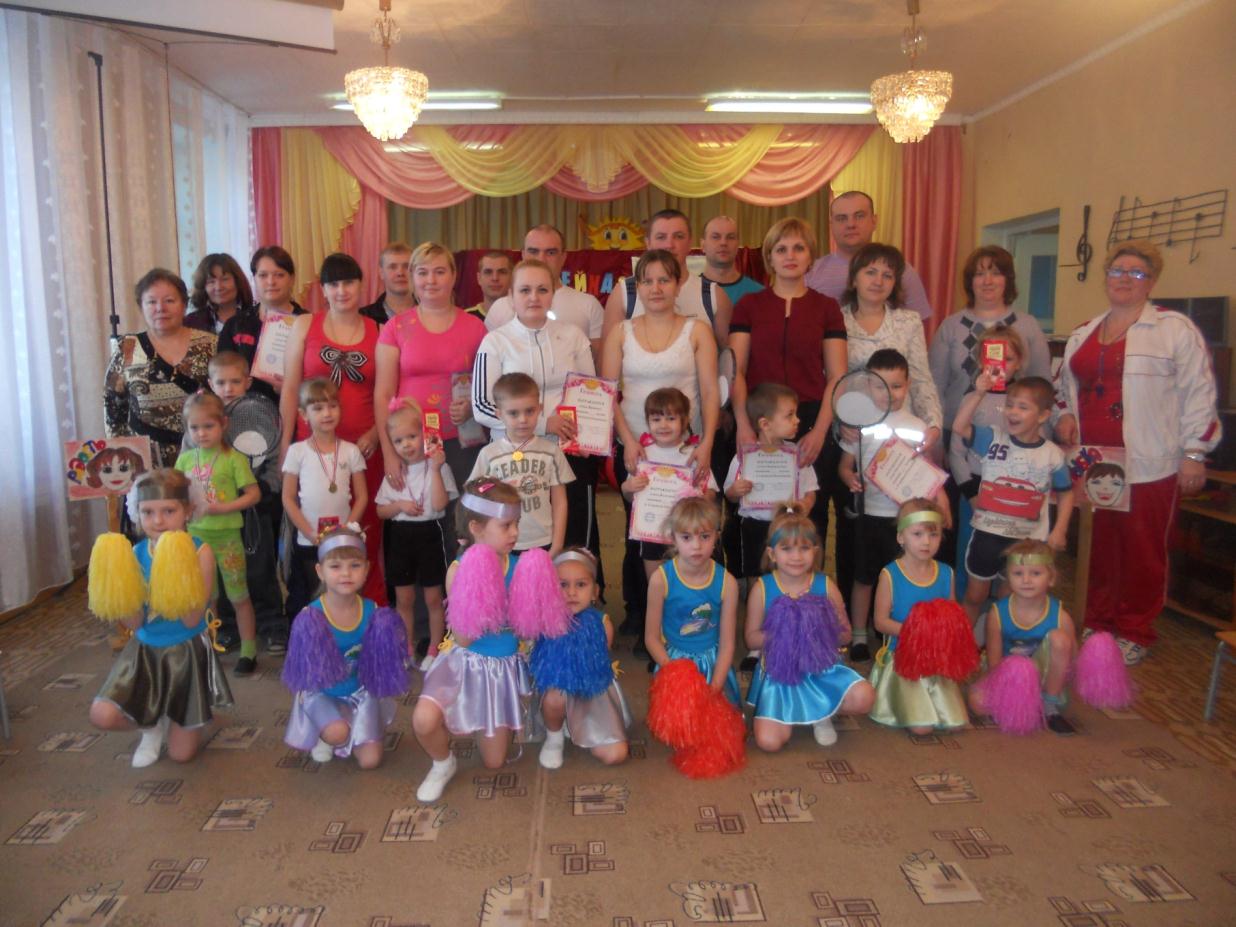 День открытых дверей
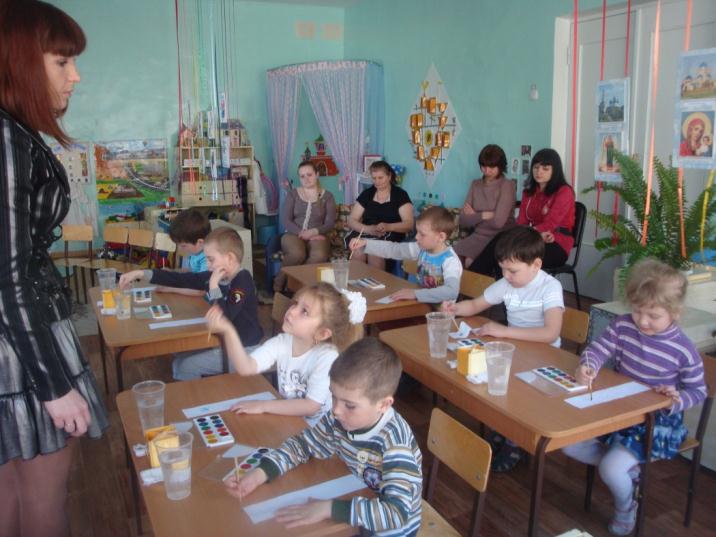 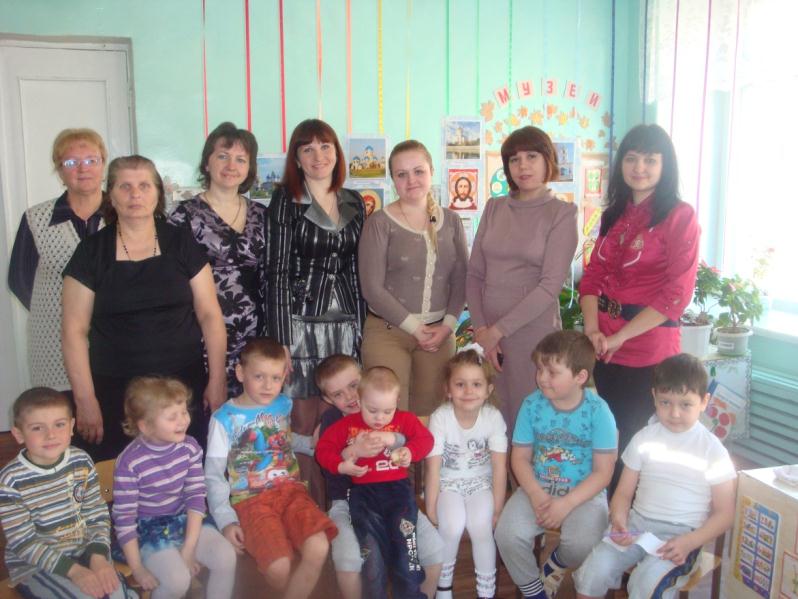 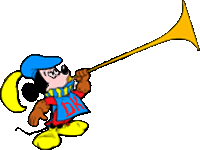 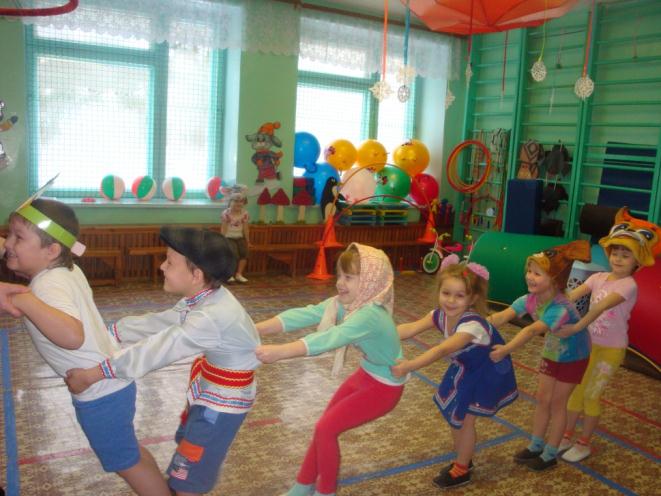 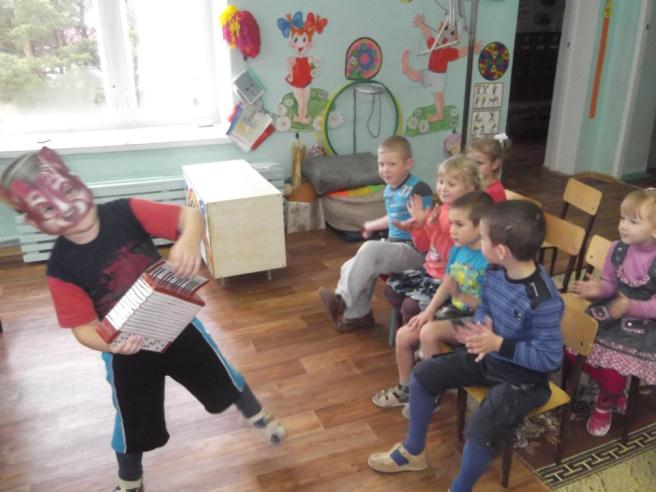 Чем мы занимаемся в детском саду.
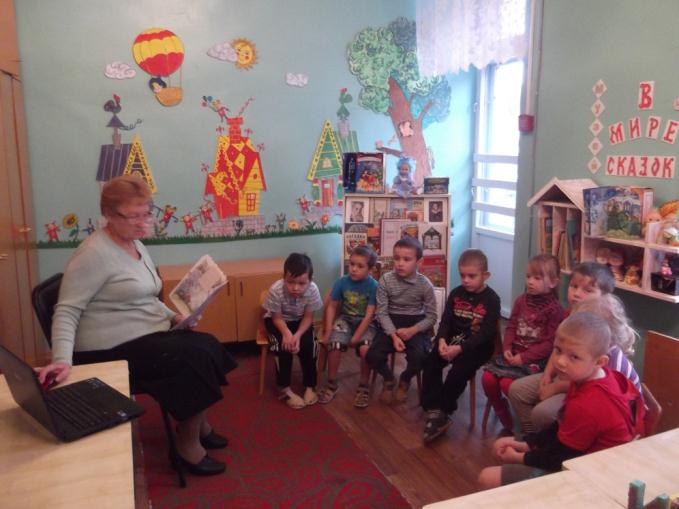 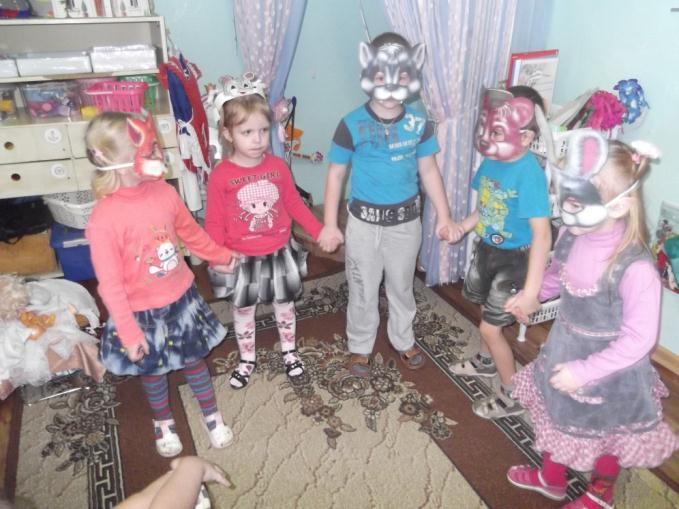 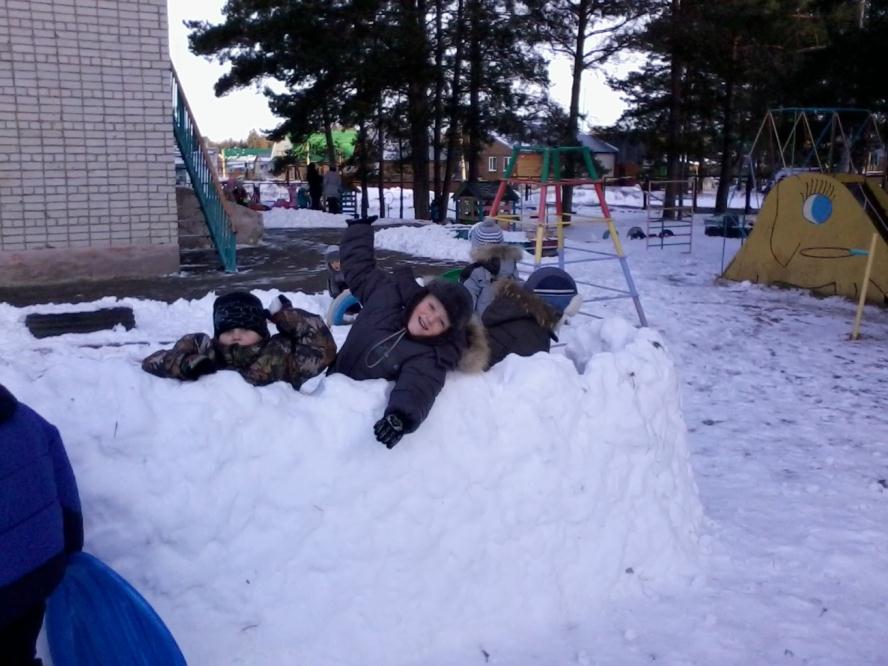 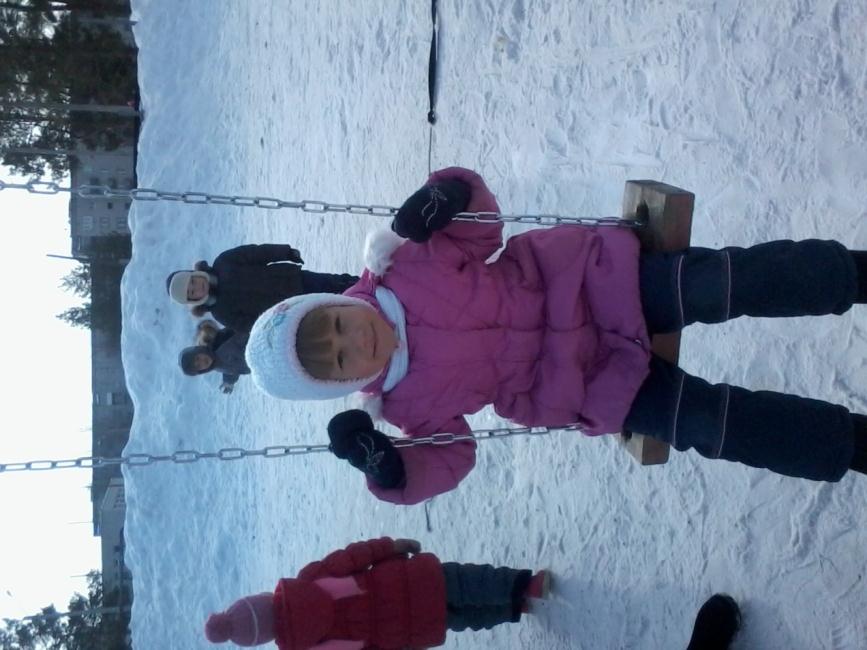 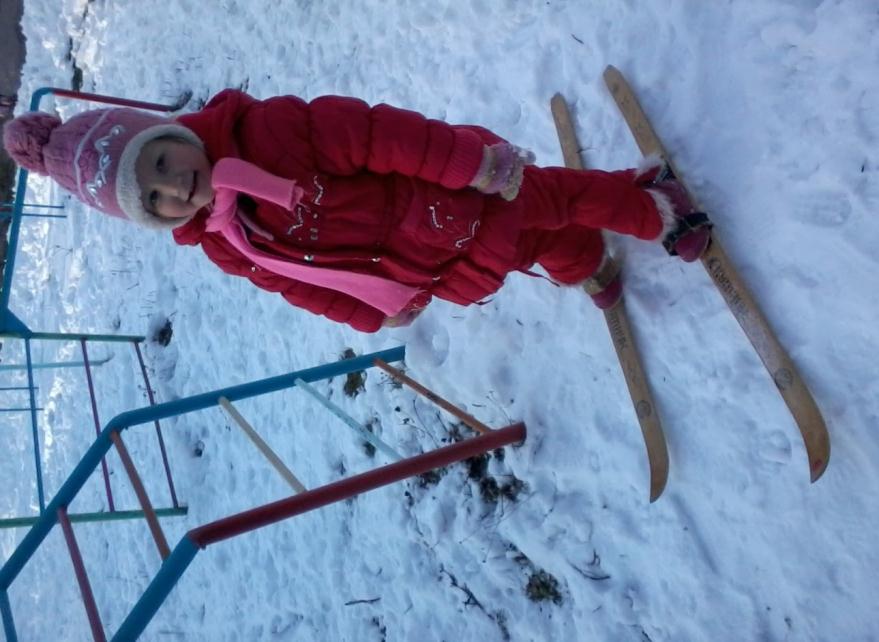 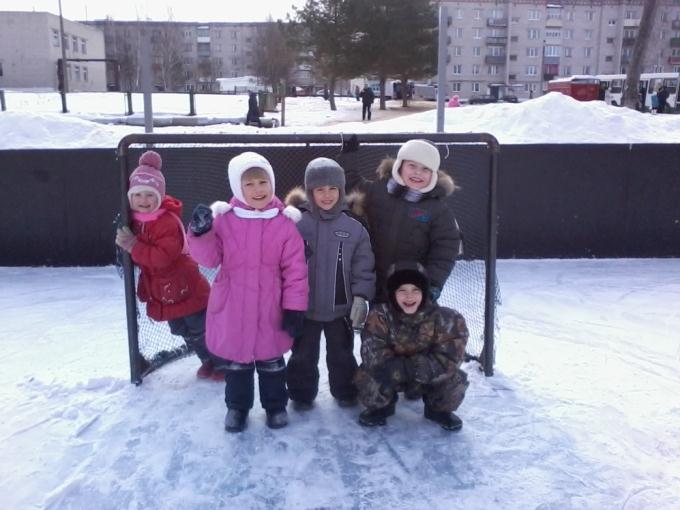 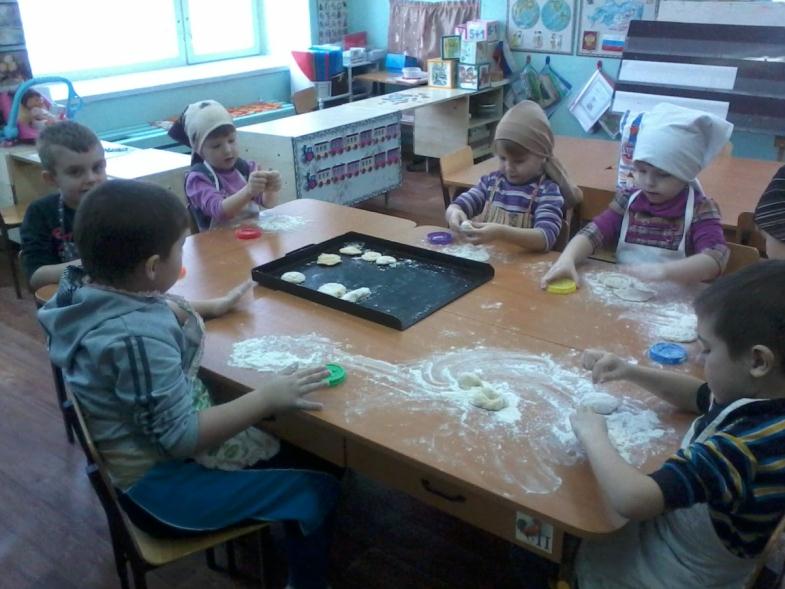 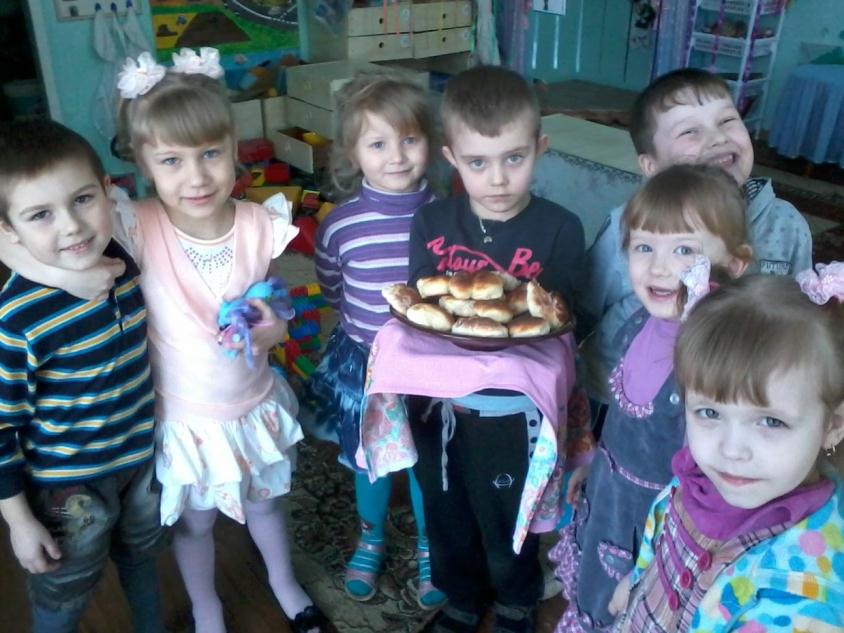 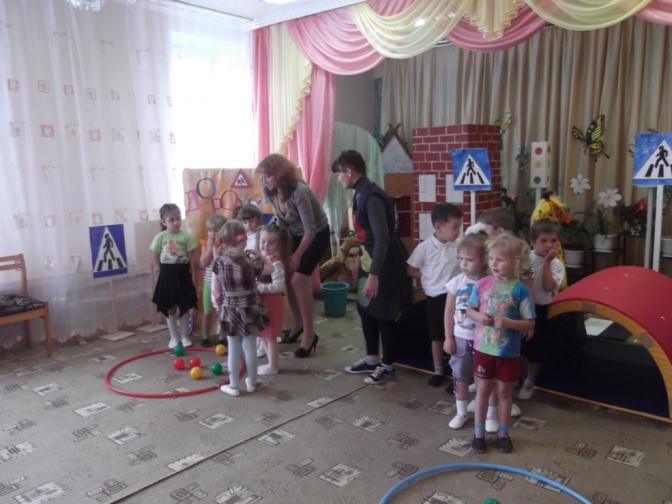 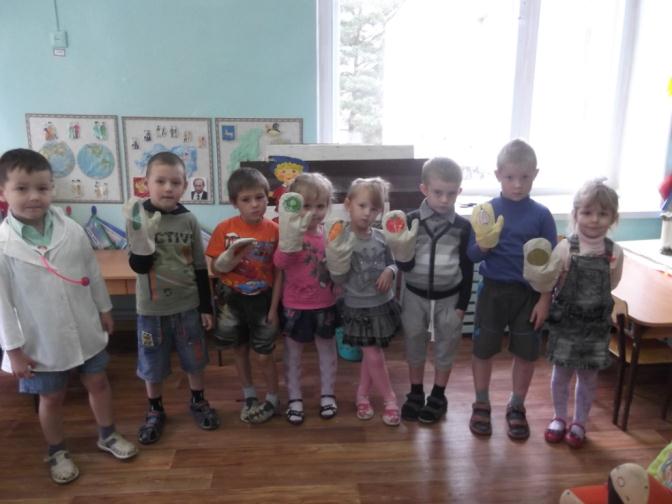 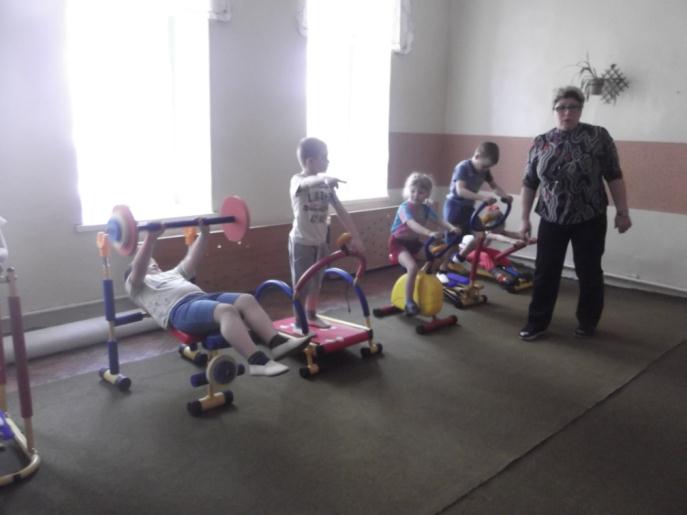 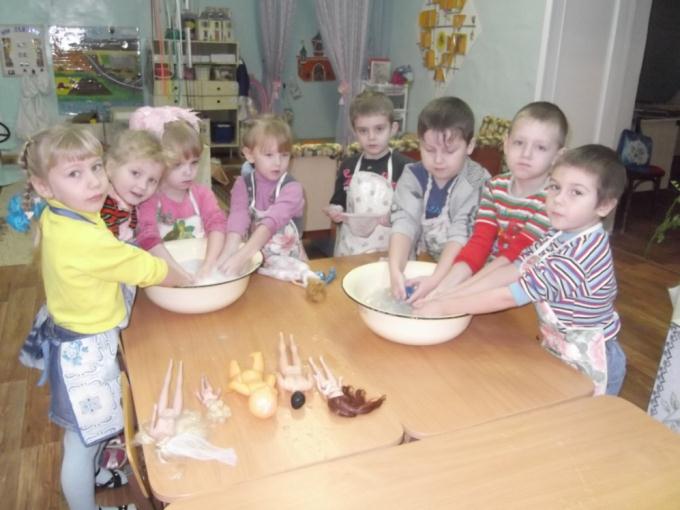 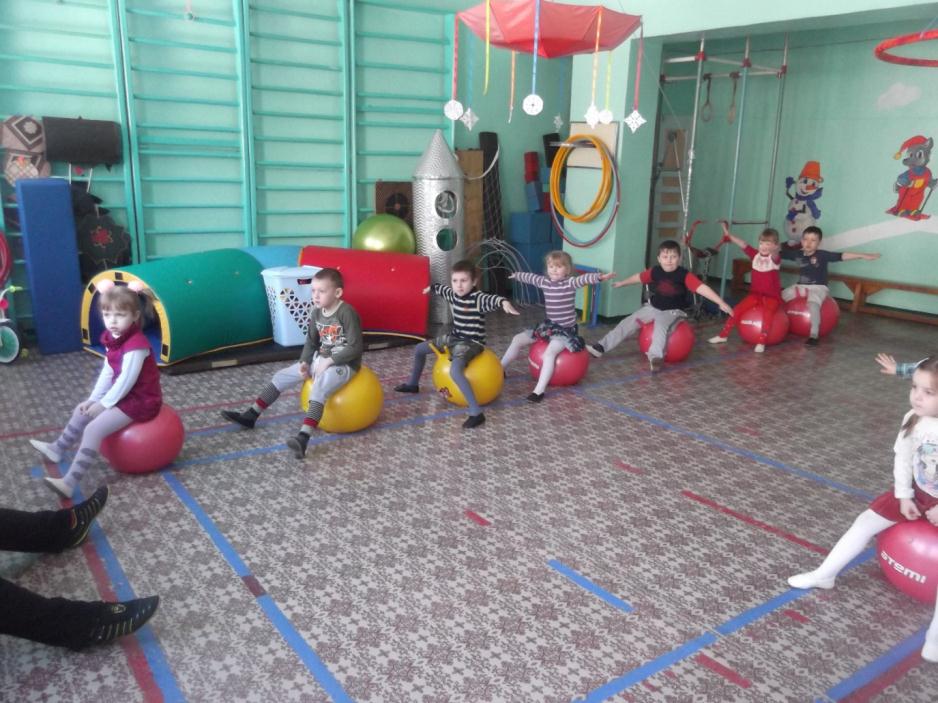 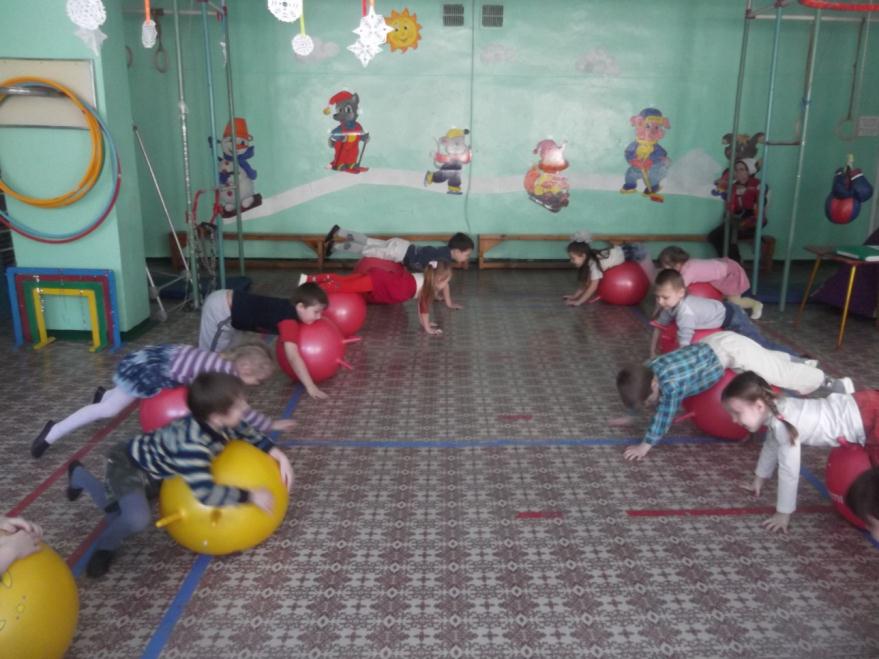 Участие  родителей в жизни группы
Спасибо за участие!
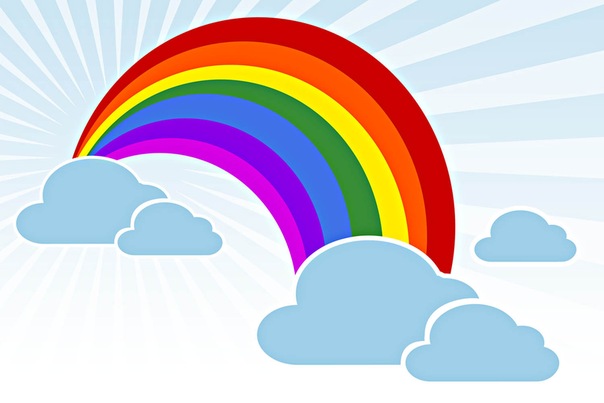 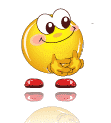